The Killing Fields
Cambodia and the Khmer Rouge
Pol Pot and the Khmer Rouge
In 1975, after a long civil war, Pol Pot and the communist Khmer Rouge defeated right-wing nationalists and took control of the Cambodia.
Pol Pot wanted to reshape the country into a communist-style, agricultural utopia.
He isolated the country
Resettled thousands of city-dwellers in rural farming communes
Outlawed private ownership of land
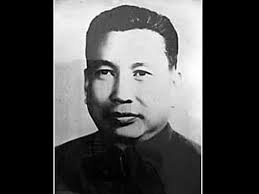 Genocide
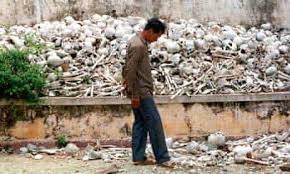 Workers on farm communes suffered from overwork and lack of food.
Intellectuals were rounded up and executed.
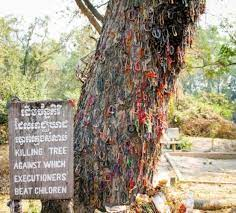 Killing Fields
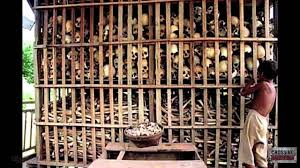 S-21
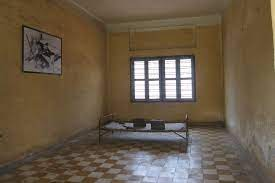